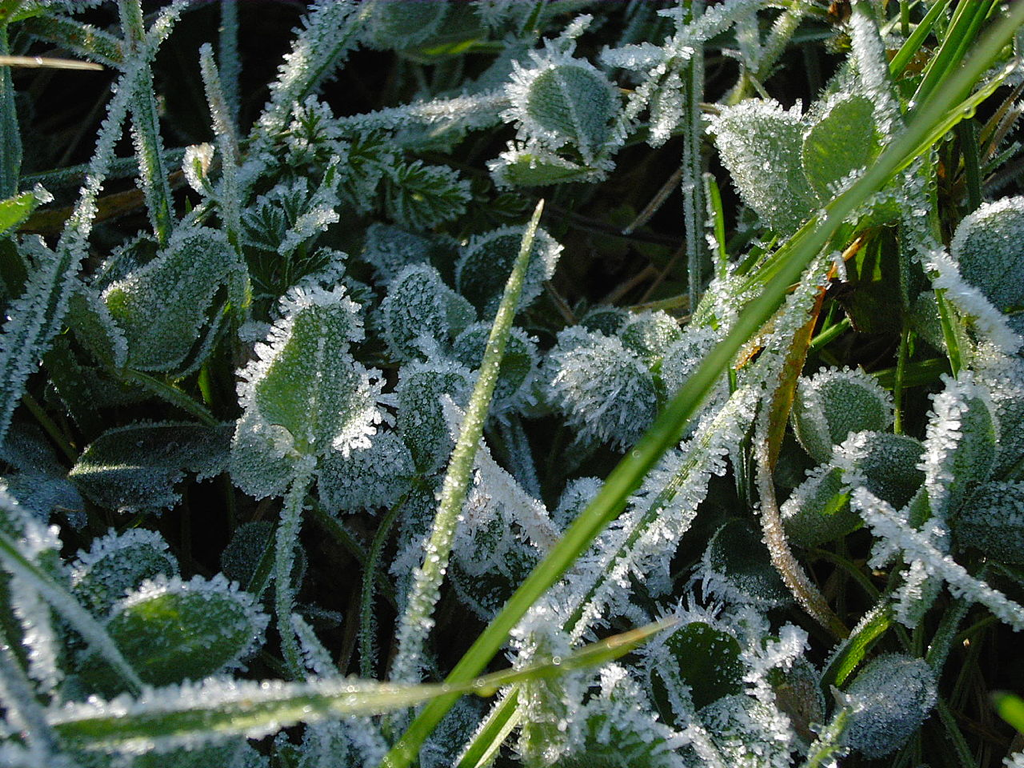 [Speaker Notes: Frost will form on a solid surface if the surface is chilled below the dew point of the surrounding air and the surface itself is colder than freezing.]
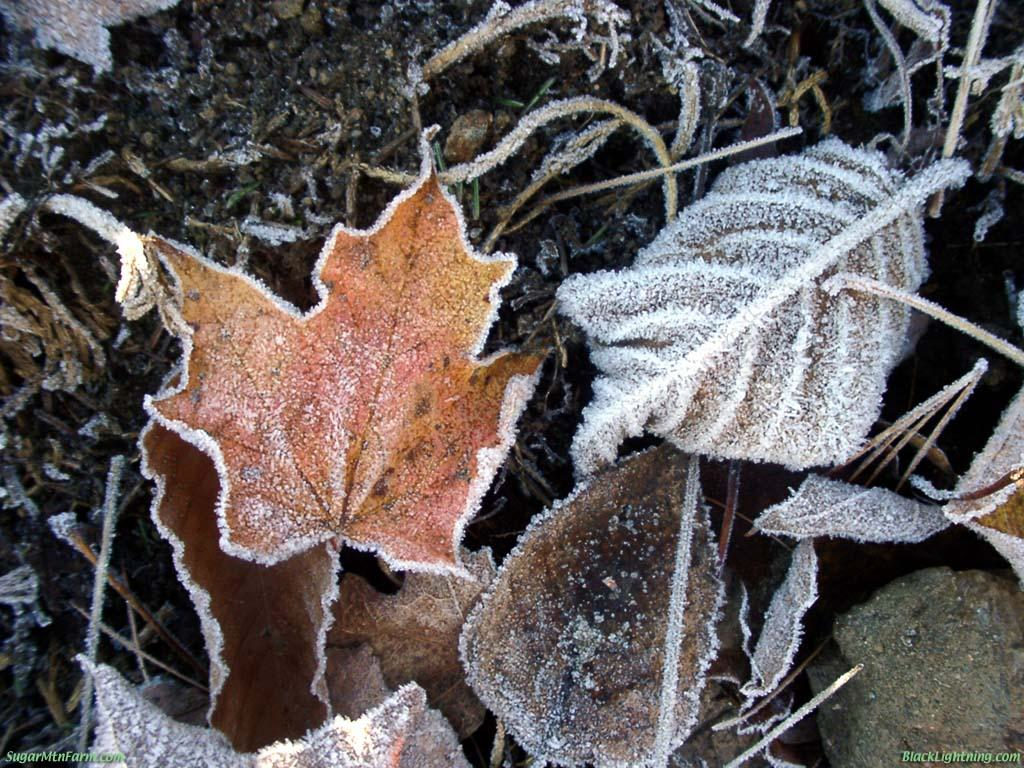 [Speaker Notes: Frost can form when there are not the clouds or the cold temperatures for snow to form and fall.]
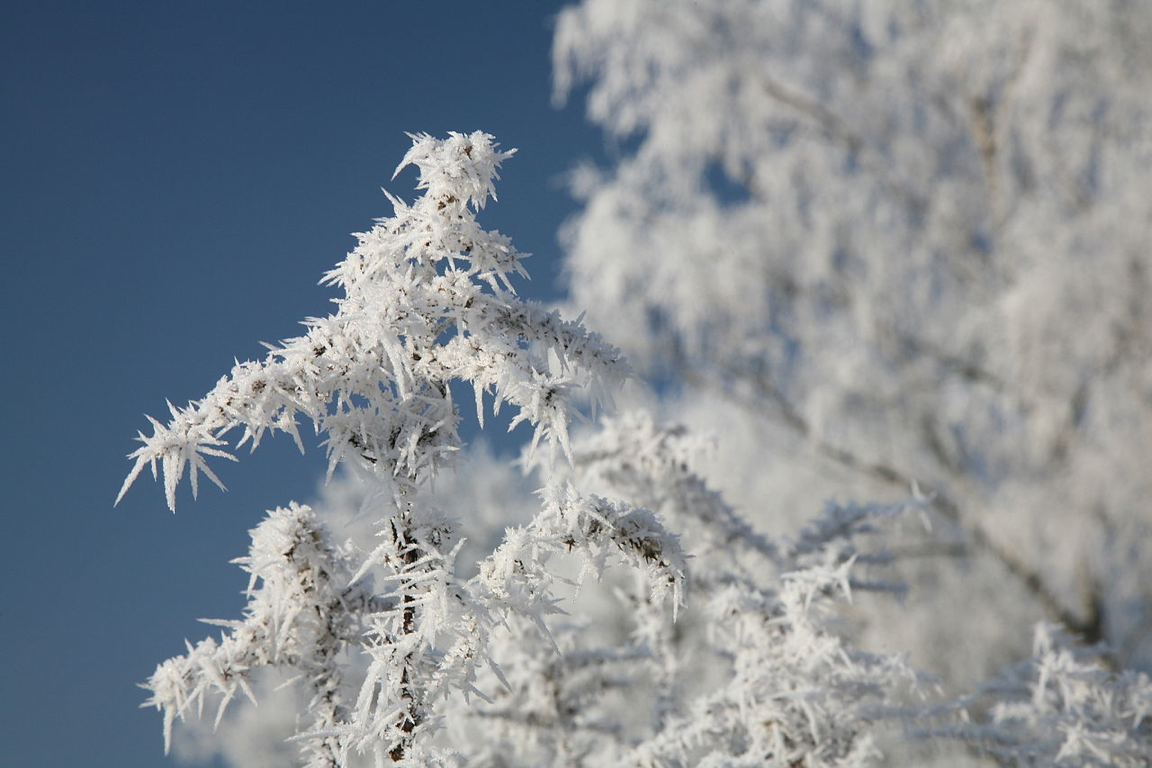 [Speaker Notes: hoar frost (radiation frost)
white ice crystals loosely deposited on the ground and on exposed objects

formed when heat is lost into the open sky causing objects to become colder than the surrounding air
can form when the air temperature is well above freezing]
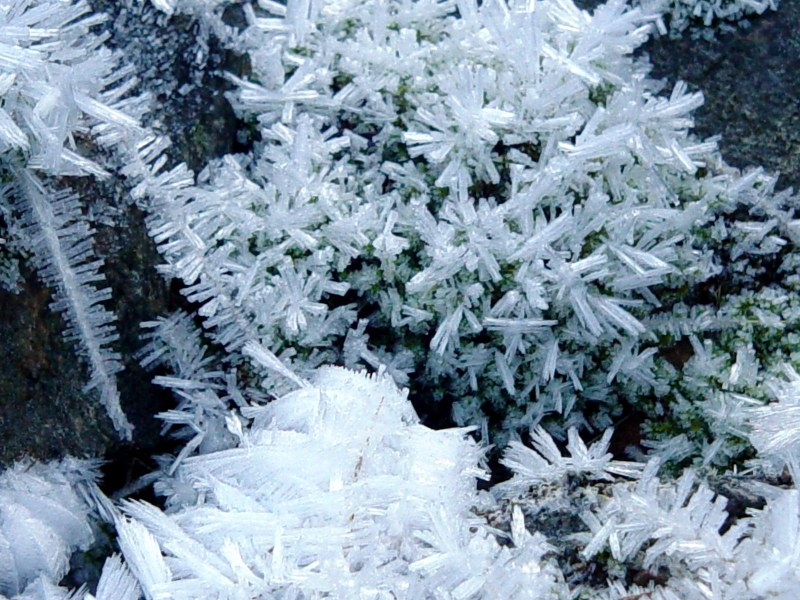 [Speaker Notes: hoar frost]
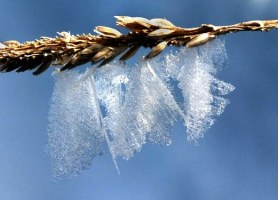 [Speaker Notes: Hoar frost]
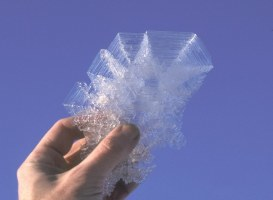 [Speaker Notes: Hoar frost crystal]
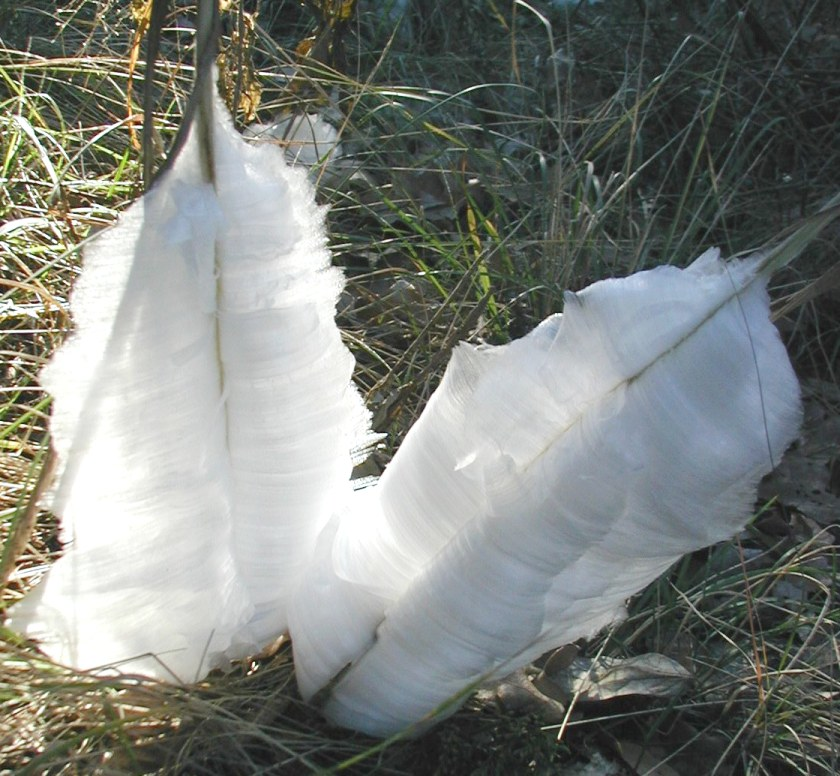 [Speaker Notes: frost flower
The bigger the frost flowers the longer they take to melt.]
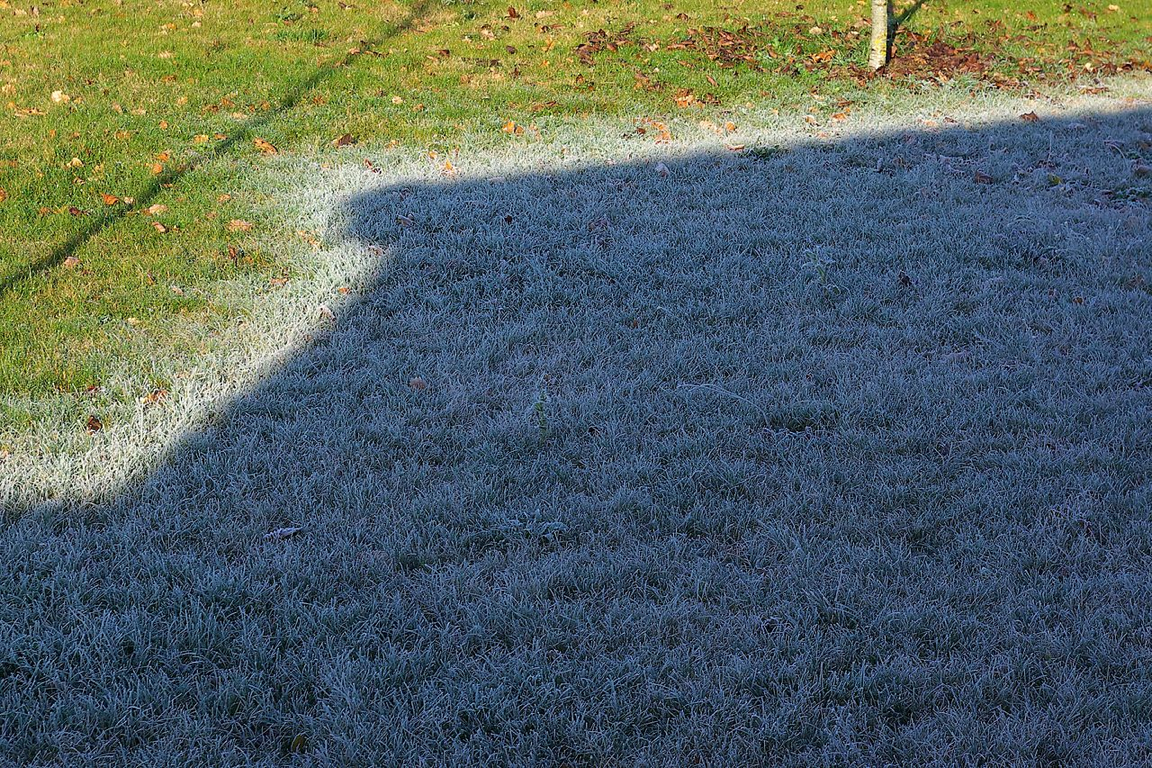 [Speaker Notes: hoar frost melting on grass]
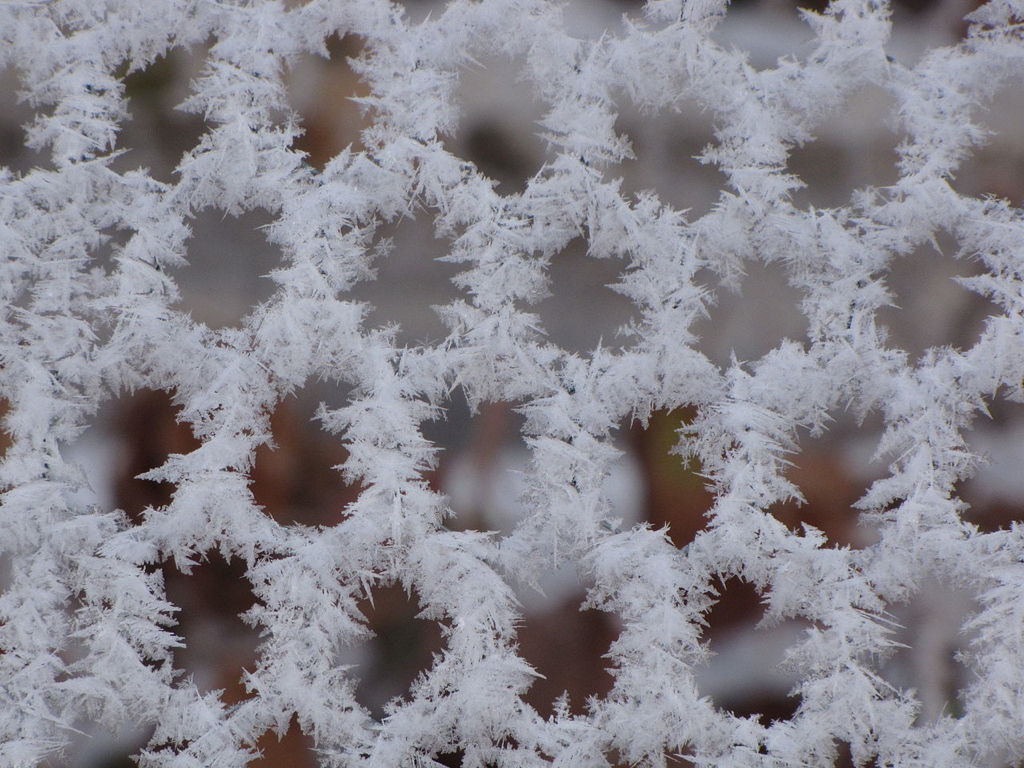 [Speaker Notes: hoar frost on fence]
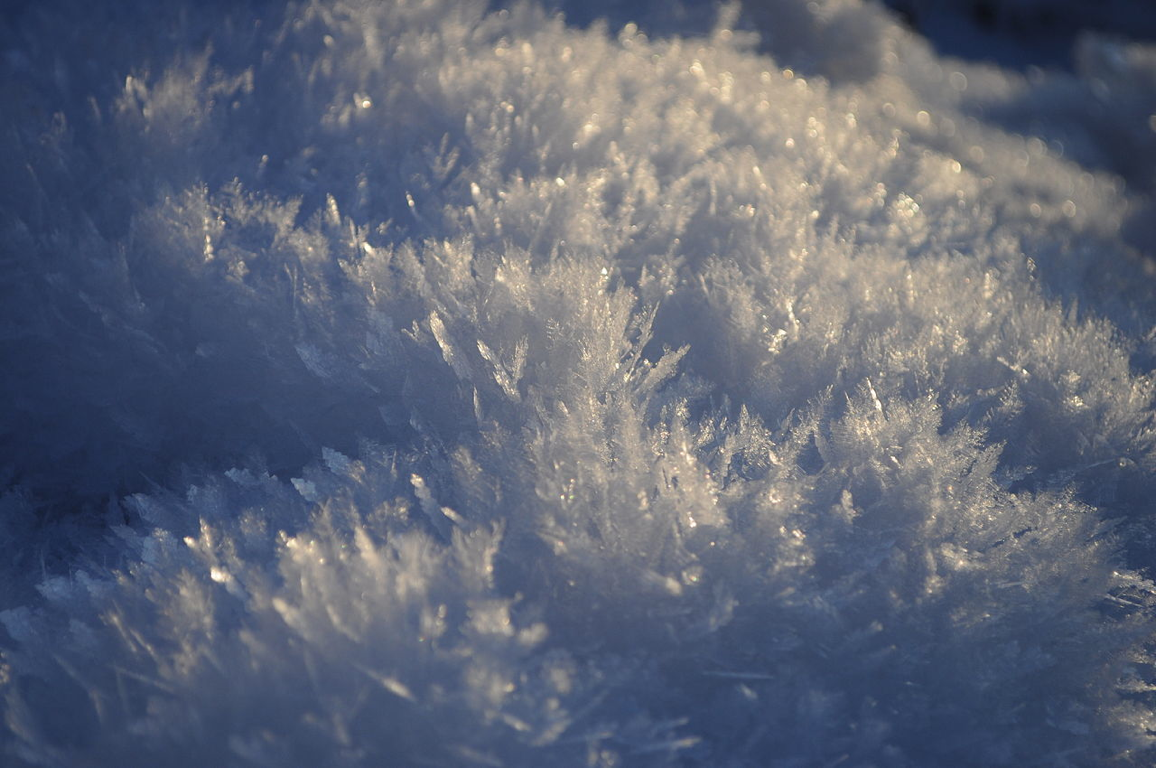 [Speaker Notes: surface frost]
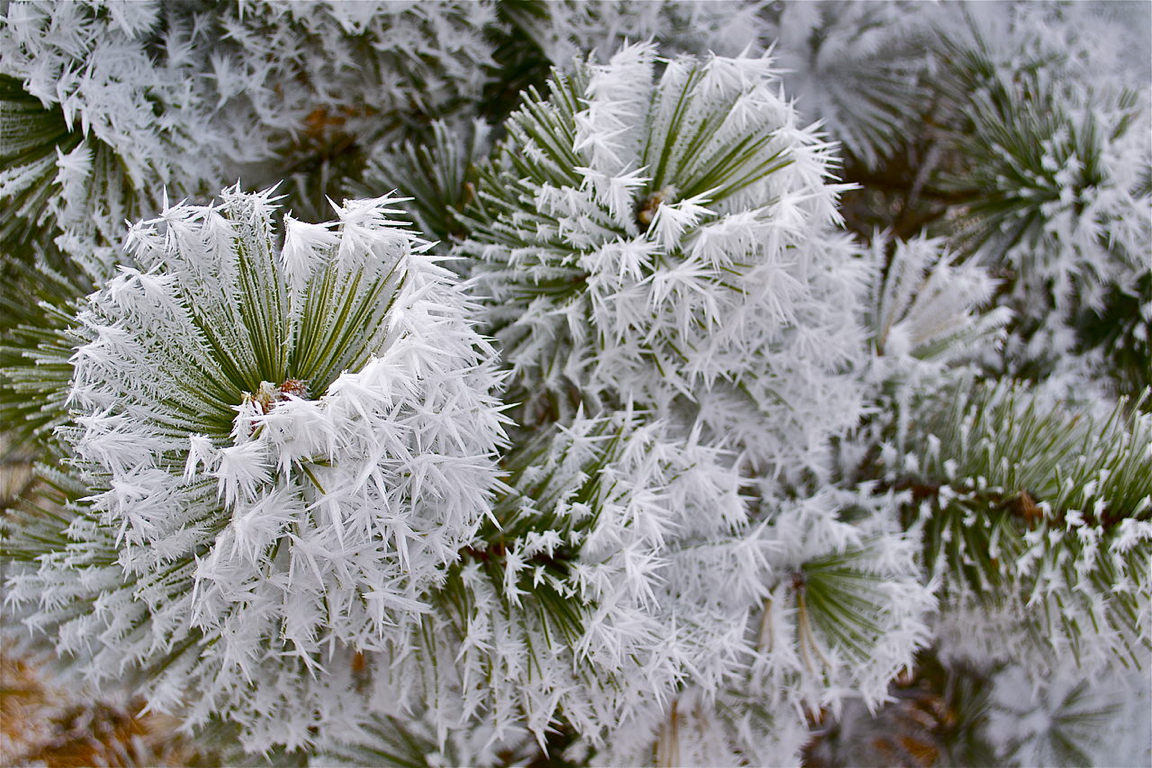 [Speaker Notes: air hoar; advection frost; wind frost
tiny ice spikes that form when a cold wind blows over the branches of trees, wires, poles, etc.]
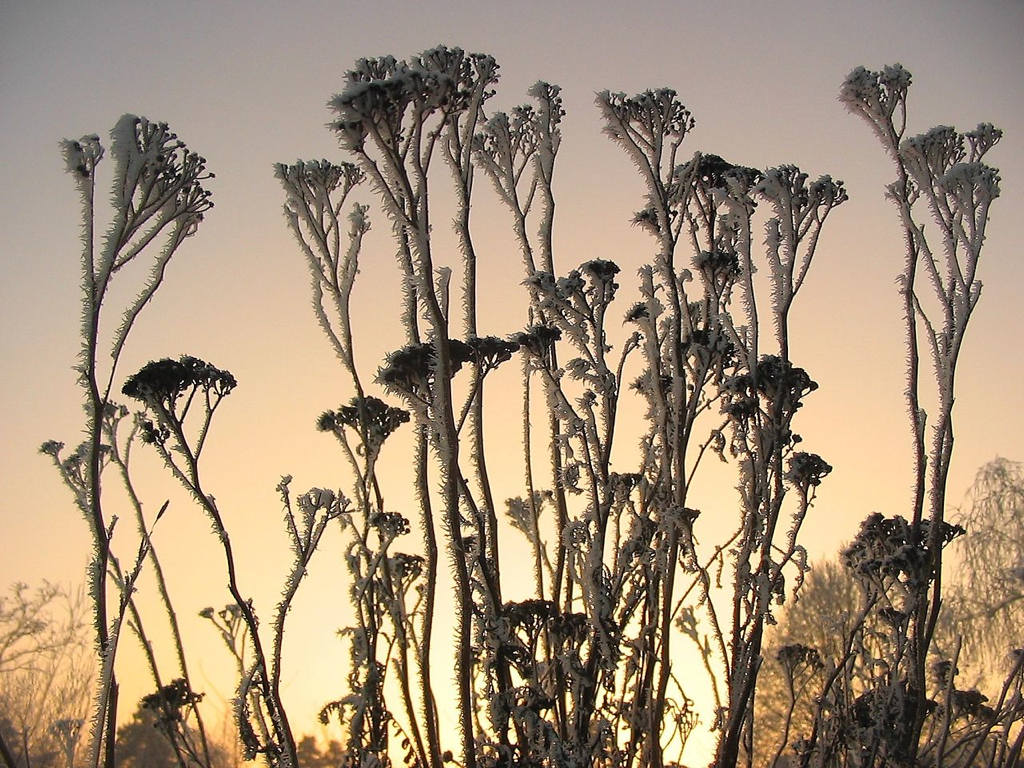 [Speaker Notes: rime frost
deposits quickly under windy conditions where there is heavily saturated air

has an icy solid appearance and takes a long time to melt]
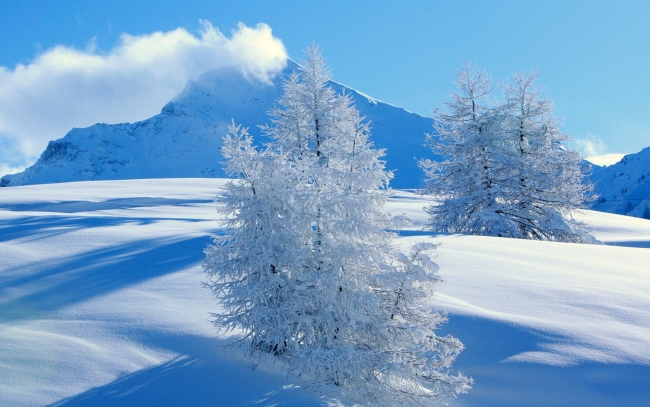 [Speaker Notes: air hoar (on tree branches) and surface hoar
Surface hoar can cause avalanches when surface hoar forms on snowy slopes.]
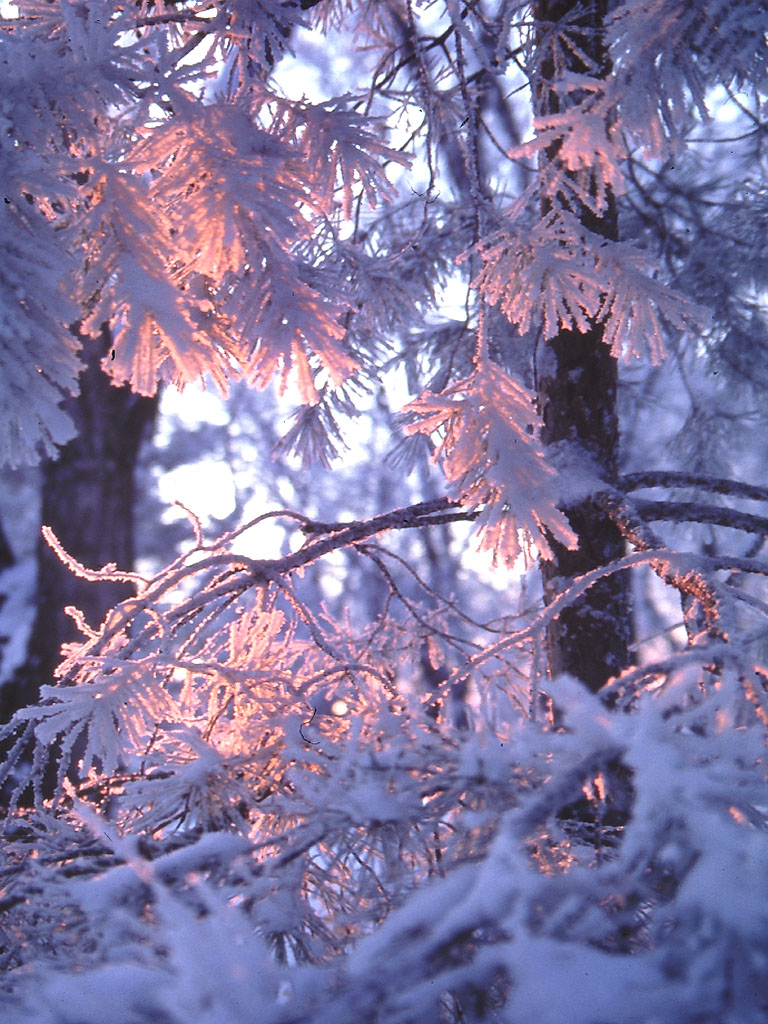